Schéma konstrukce transformátoru
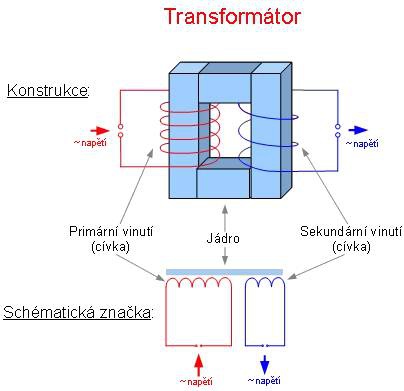 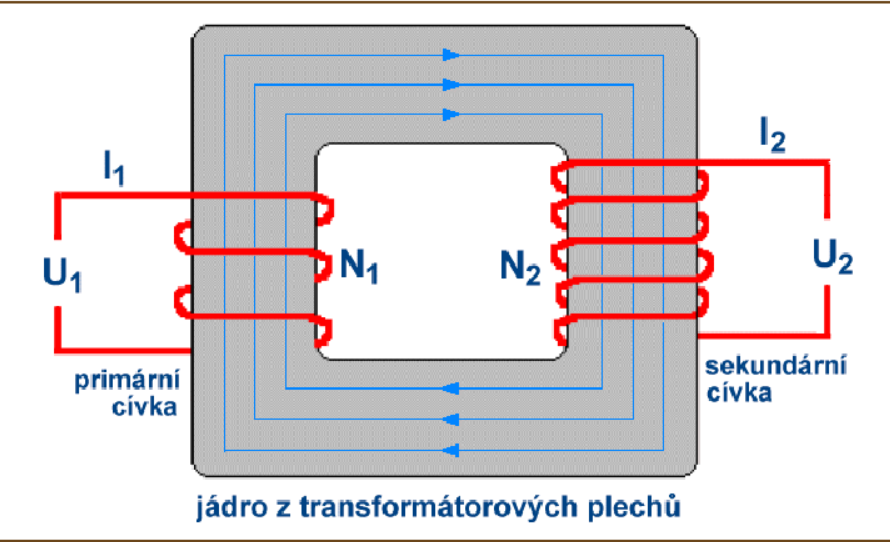 Je- li počet závitů sekundární cívky vyšší než u primární, výstupní napětí je větší než vstupní, mluvíme o transformaci nahoru. 
(N2 > N1  potom U2 > U1)
Je- li počet závitů sekundární cívky nižší než u primární, výstupní napětí je menší než vstupní, mluvíme o transformaci dolů. 
(N2 < N1  potom U2 < U1)
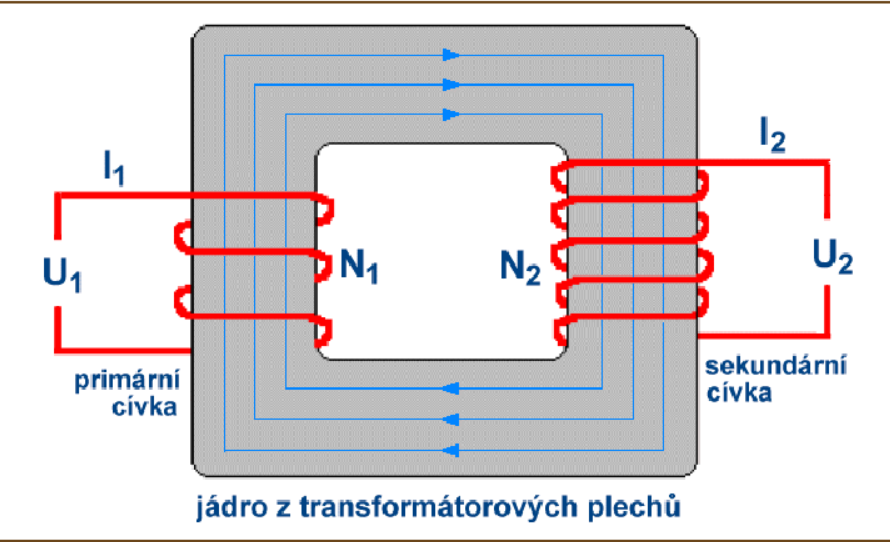 Nakresli si do sešitu:
Zapiš si do sešitu:
Př. 1
Primární cívka transformátoru má 200 závitů, sekundární cívka 600 závitů. Vypočítej výstupní napětí, jestliže vstupní napětí je 4 V. Urči transformační poměr.
Řešení:
N1 = 200 závitů
N2 = 600 závitů
U1 = 4 V
U2 = ? (V)
k = ?
Zapiš si do sešitu:
Zapiš si do sešitu:
Př. 2
Vstupní napětí na nabíječce mobilního telefonu je 230 V, výstupní napětí je 5 V. Jak velkým proudem je nabíjen telefon, jestliže ze zásuvky je odebírán proud 0,125 A?
Řešení:
U1 = 230 V
U2 = 5 V
I1 = 0,125 A
I2  = ? (A)
Zapiš si do sešitu:
Zapiš si do sešitu:
Jak velké napětí můžete získat transformátorem s cívkami 200 a 400 závitů z primárního napětí 12 V? (2 řešení)
Na transformátor s cívkami 200 závitů (primární) a 600 závitů (sekundární) je přivedeno střídavé napětí 6 V a primárním obvodem prochází proud 1 A. Jak velké napětí je na výstupu a jak ?velký proud prochází sekundární cívkou?